Asia Pacific Update
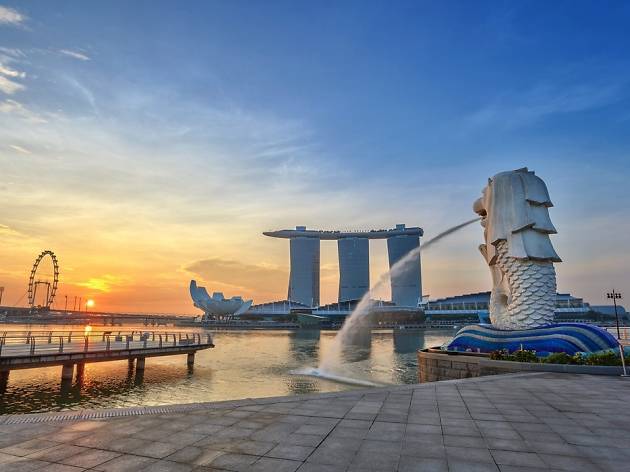 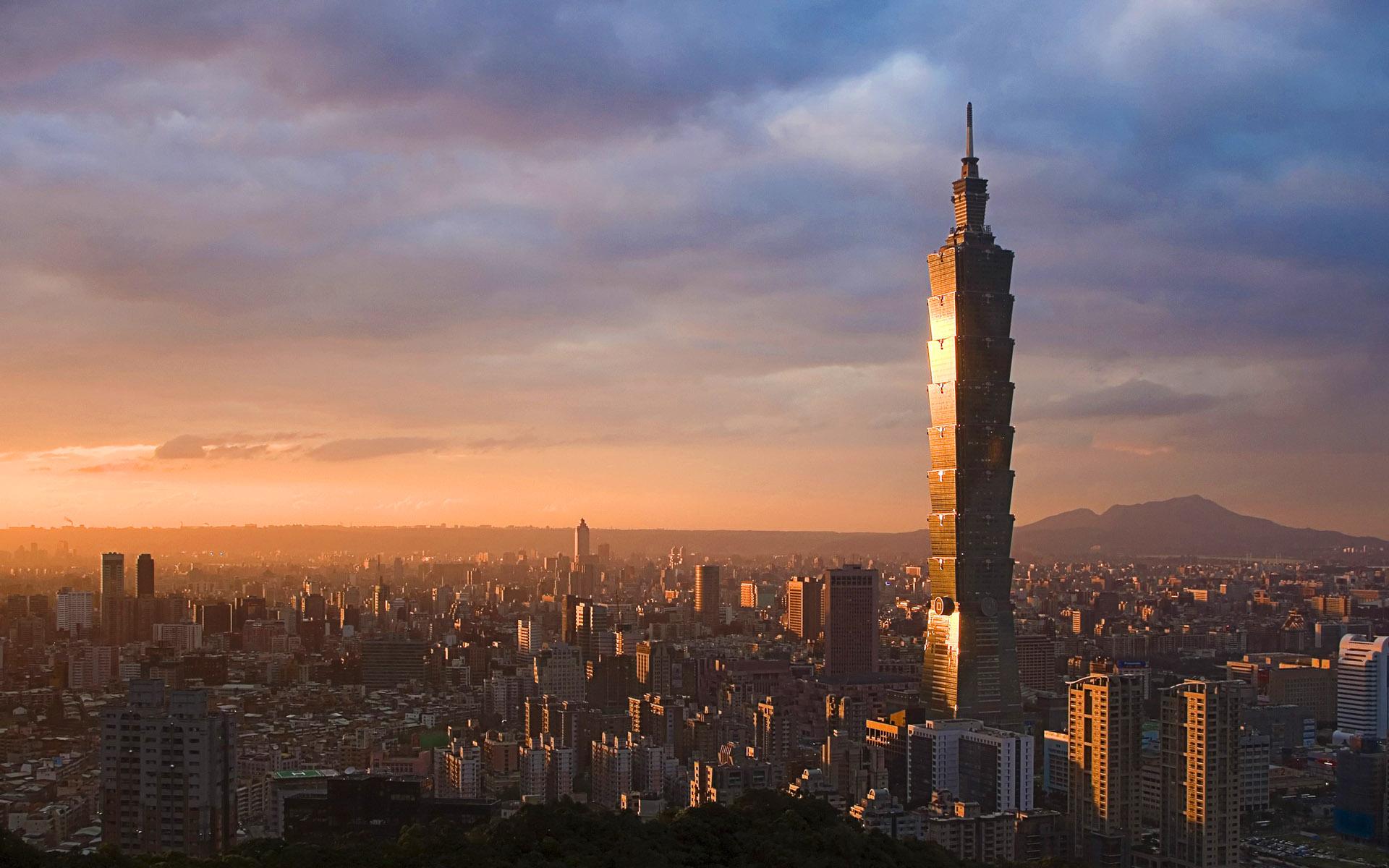 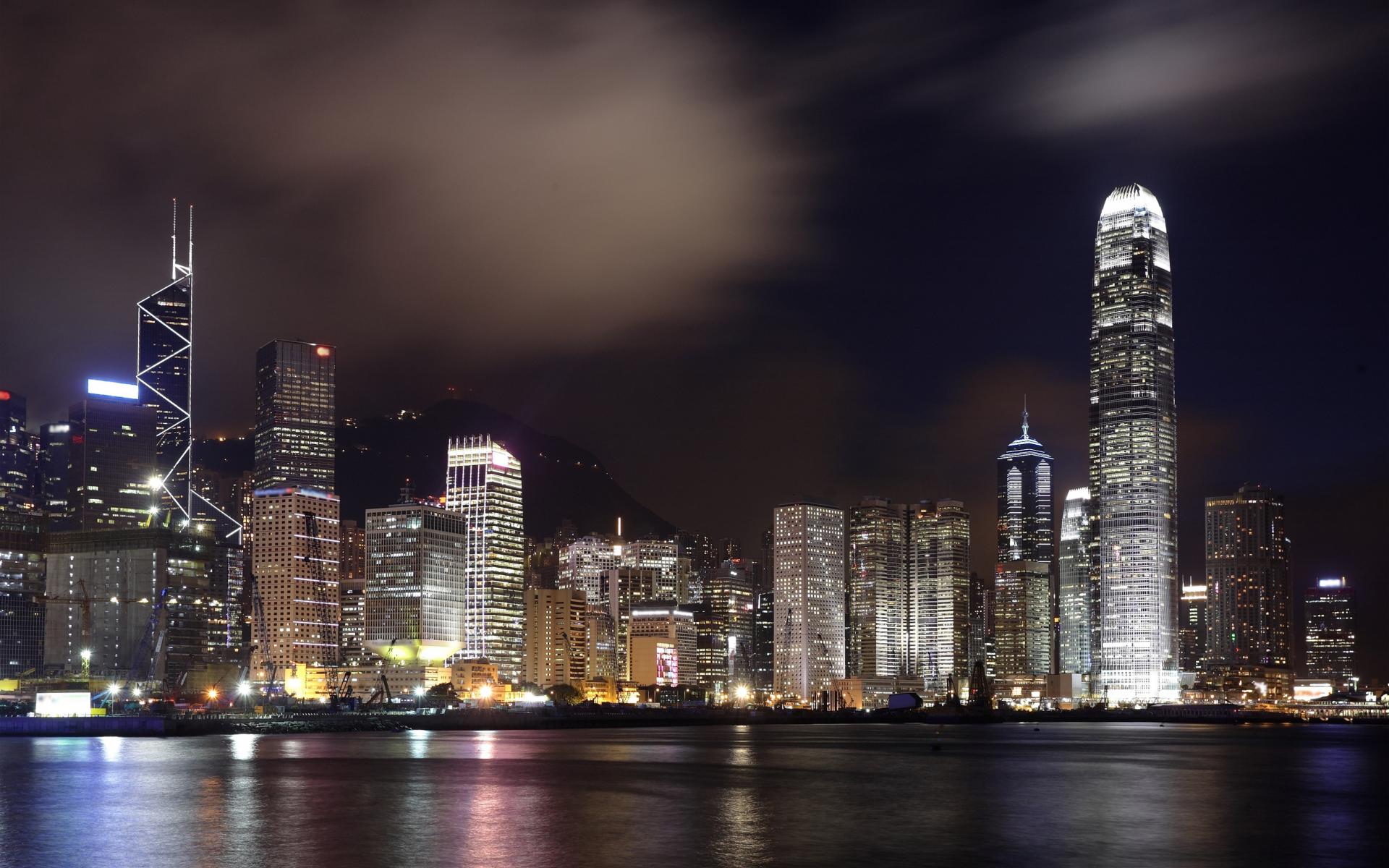 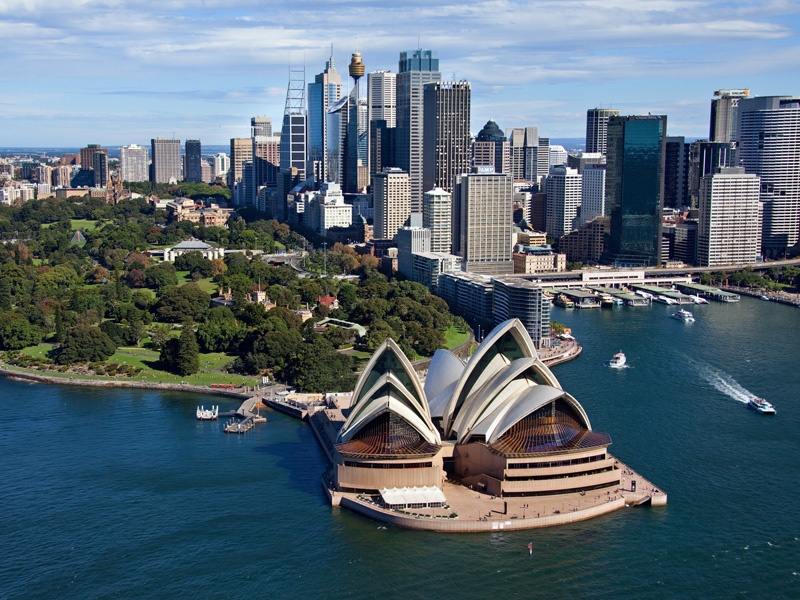 SINGAPORE
AUSTRALIA
TAIWAN
HONG KONG
2002
2005
2007
2014
[Speaker Notes: United States, Canada, Mexico, Bahamas, Columbia, Dominican Republic, Ecuador, Panama, Jamaica
United Kingdom, Spain
Australia, Taiwan, Hong Kong, Singapore, New Zealand]
WHY Develop Overseas Market?
2
Market Asia in 2016
3
Market Asia in 2016
4
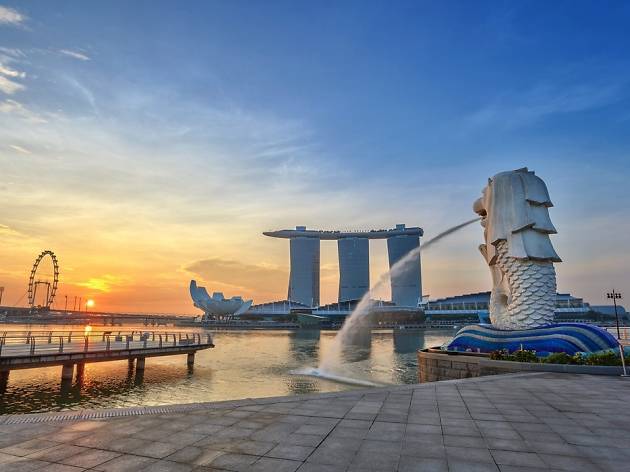 SINGAPORE
5
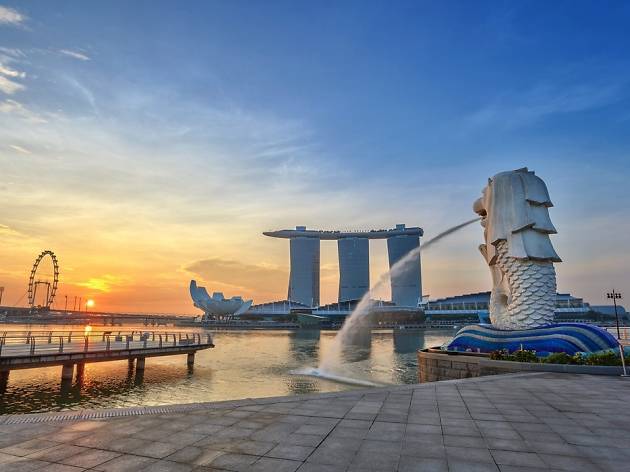 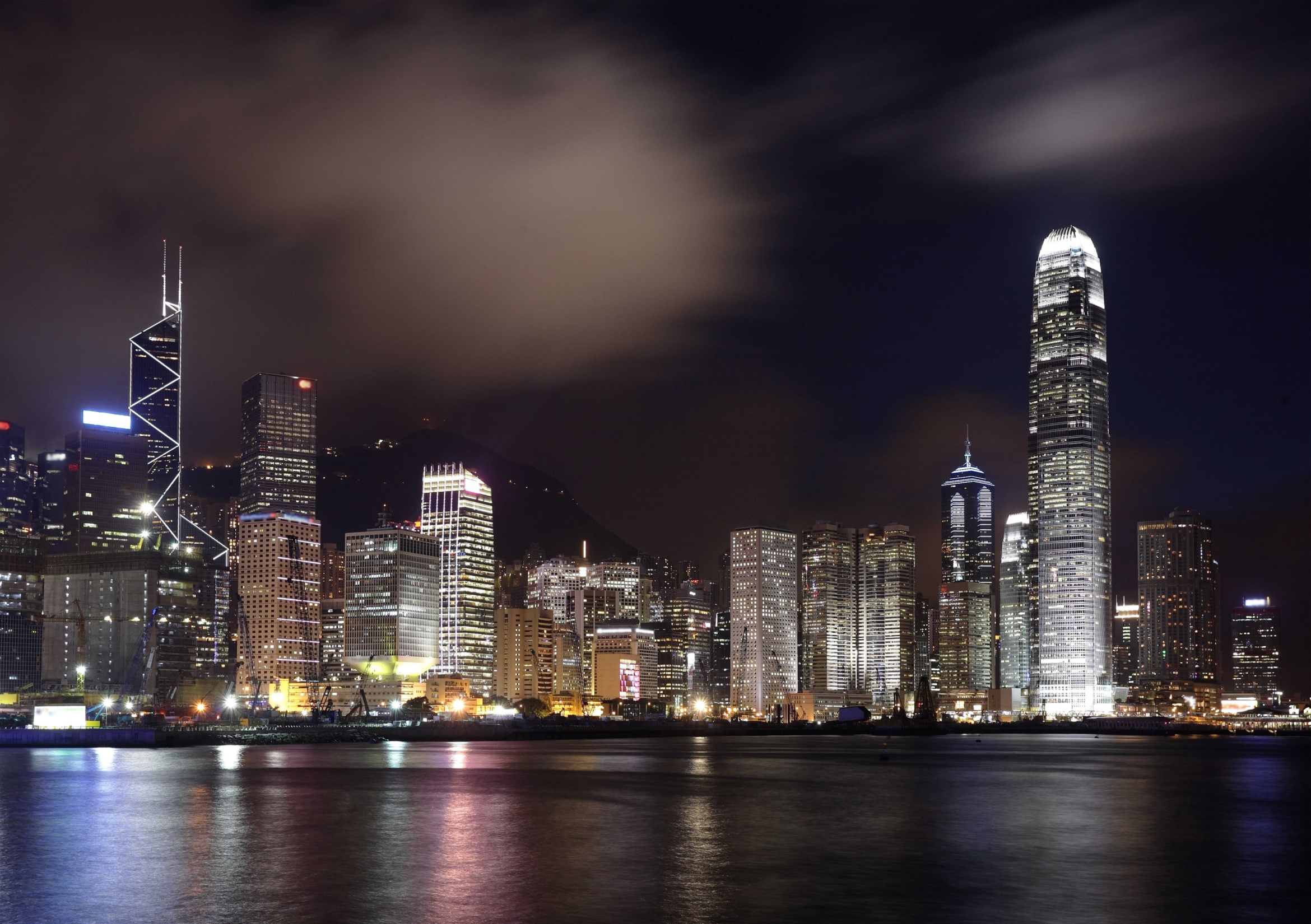 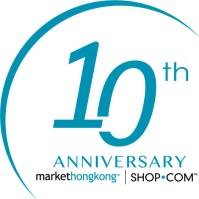 SINGAPORE
HONG KONG
6
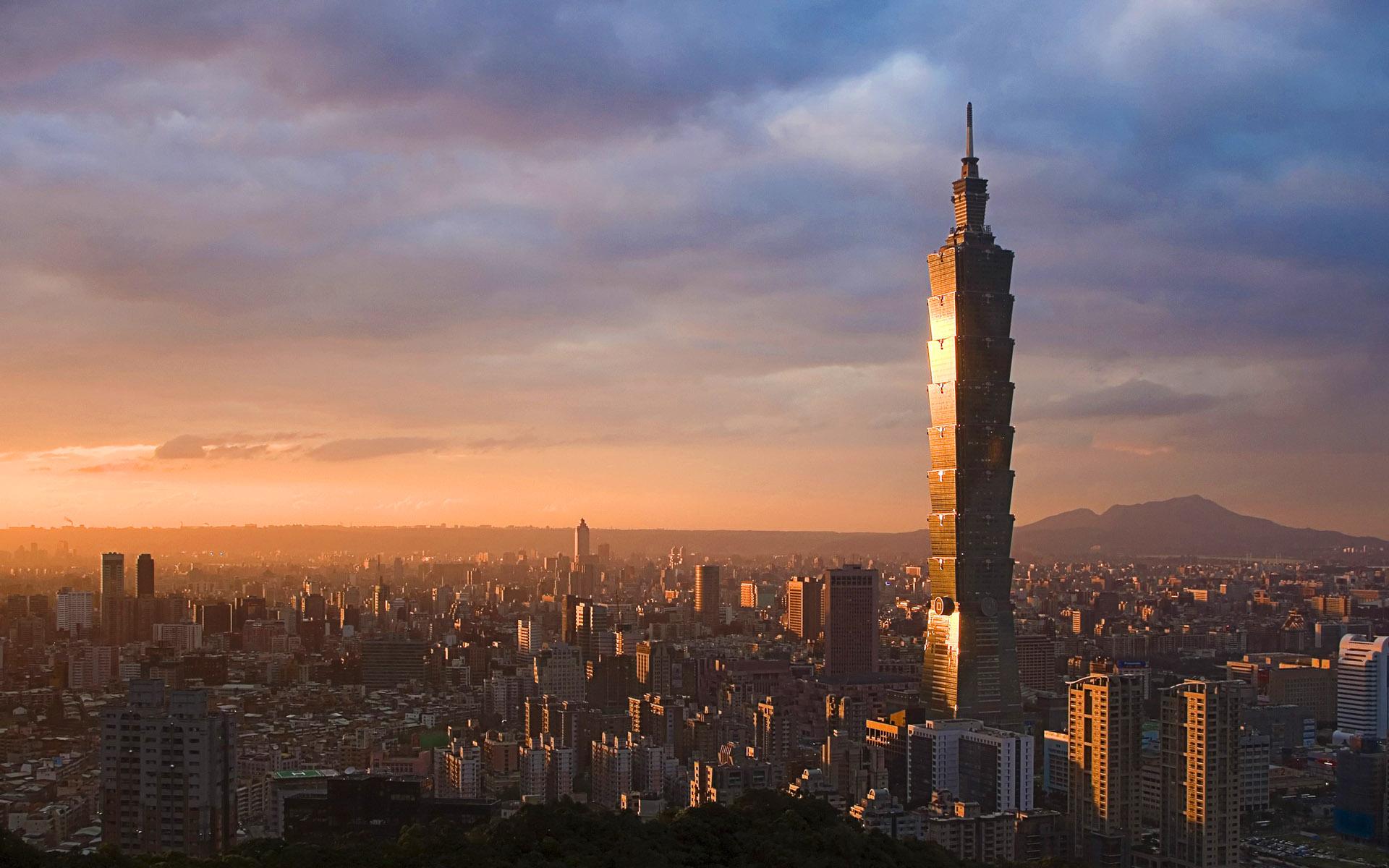 TAIWAN
7
Leadership Council from Asia Pacific
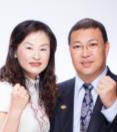 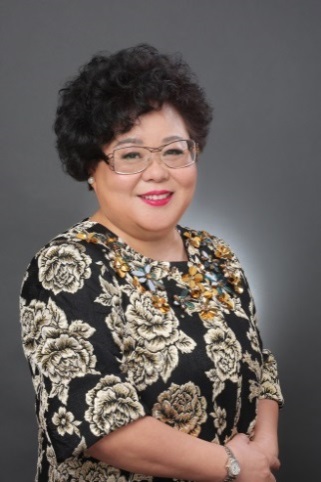 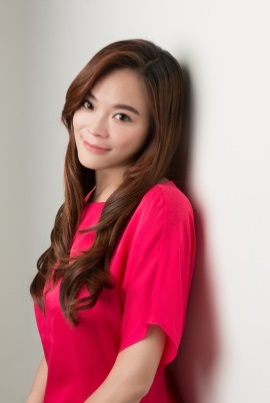 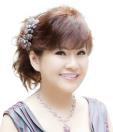 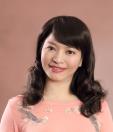 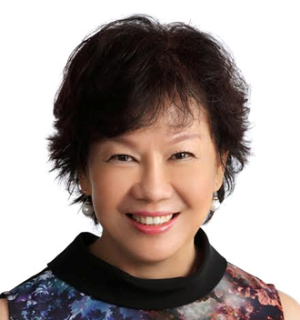 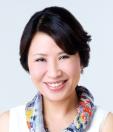 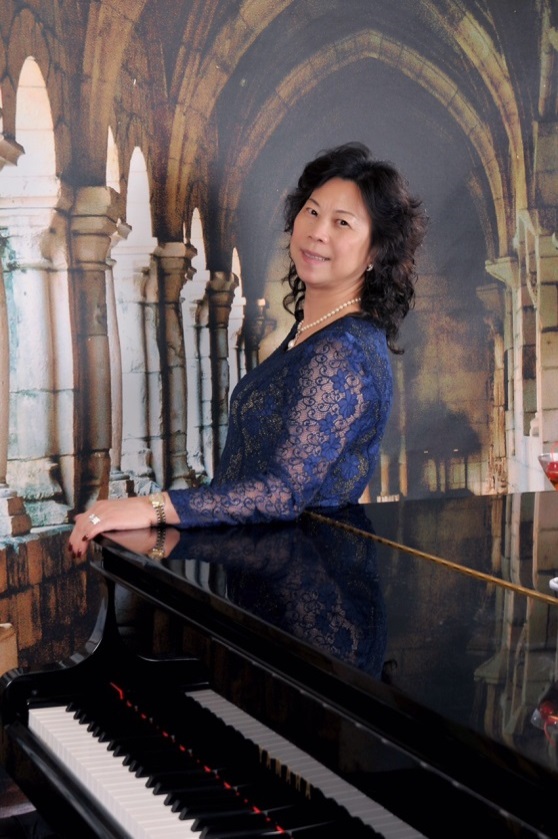 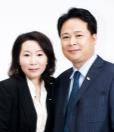 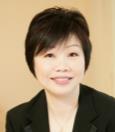 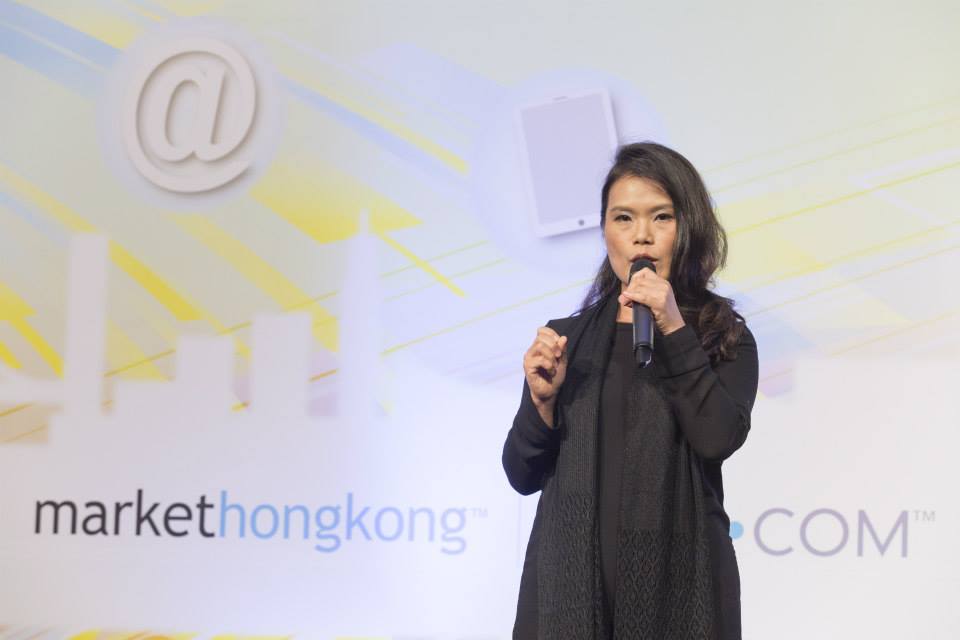 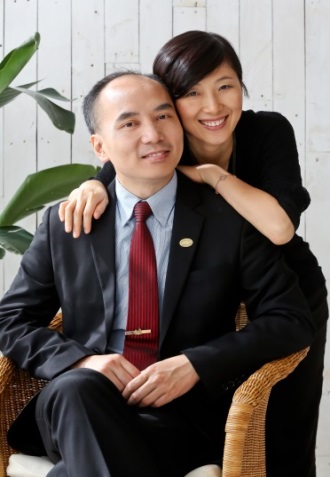 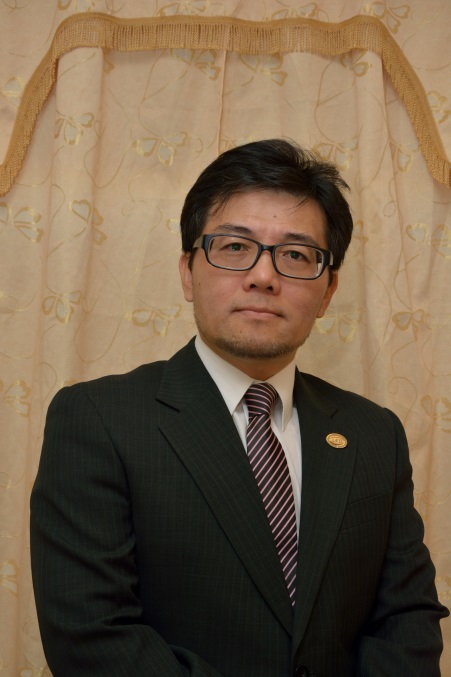 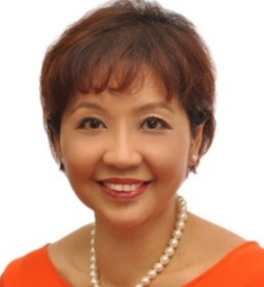 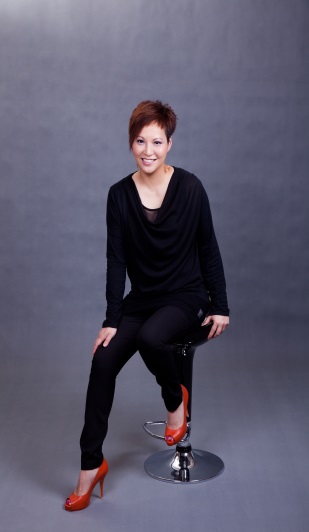 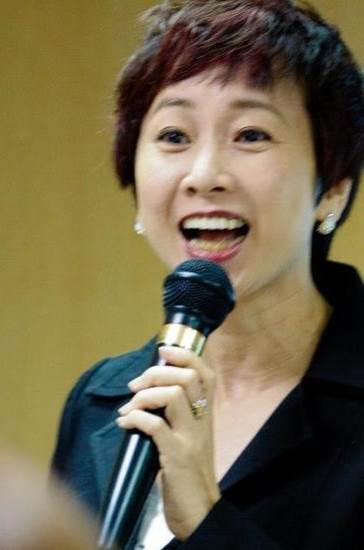 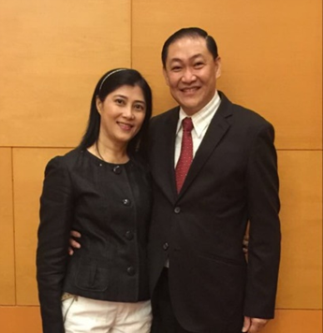 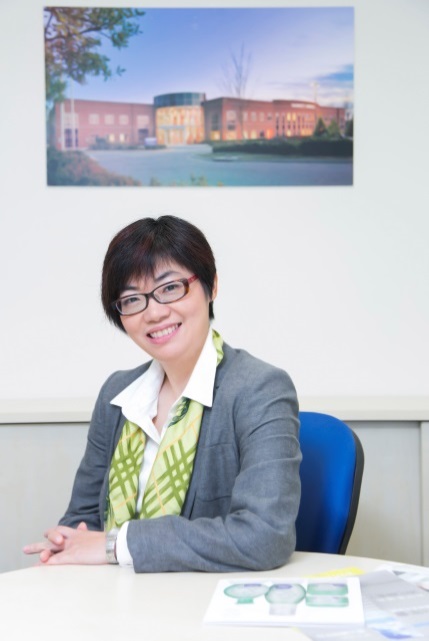 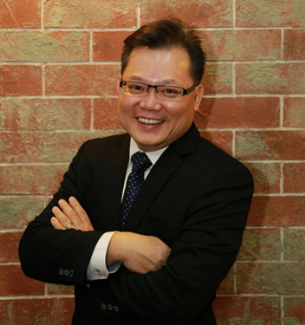 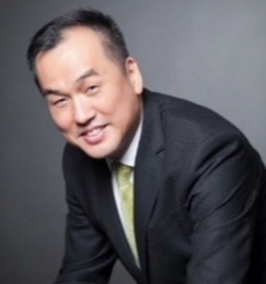 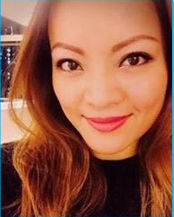 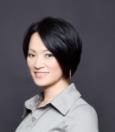 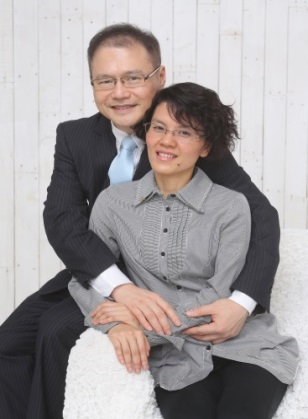 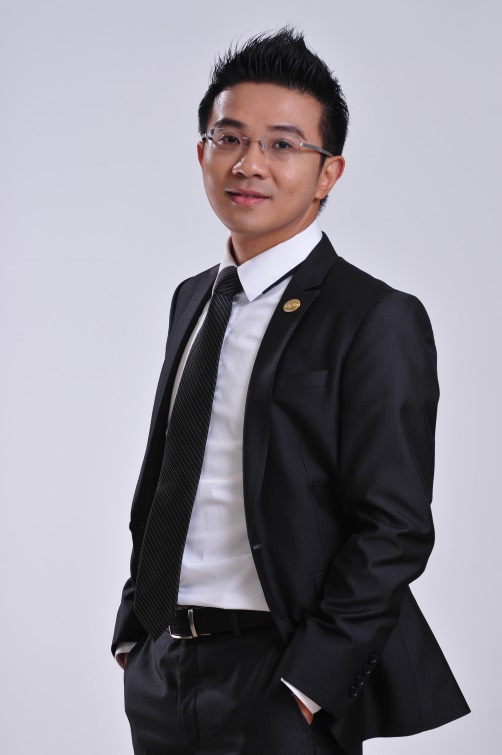 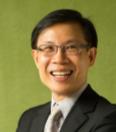 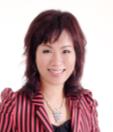 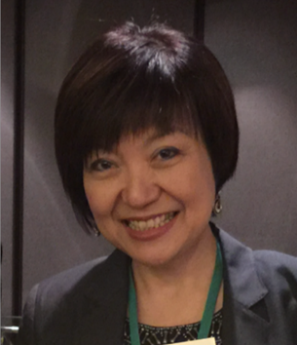 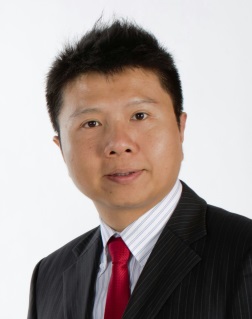 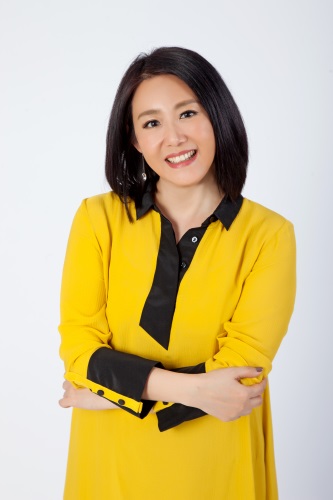 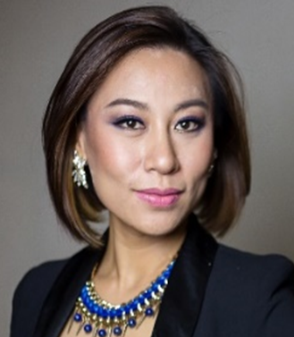 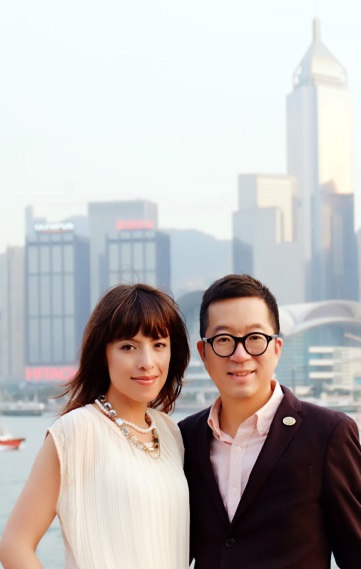 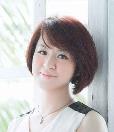 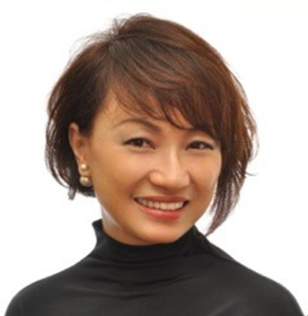 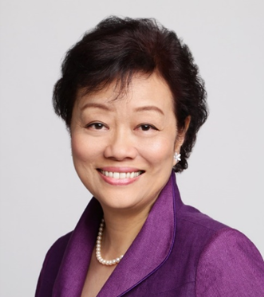 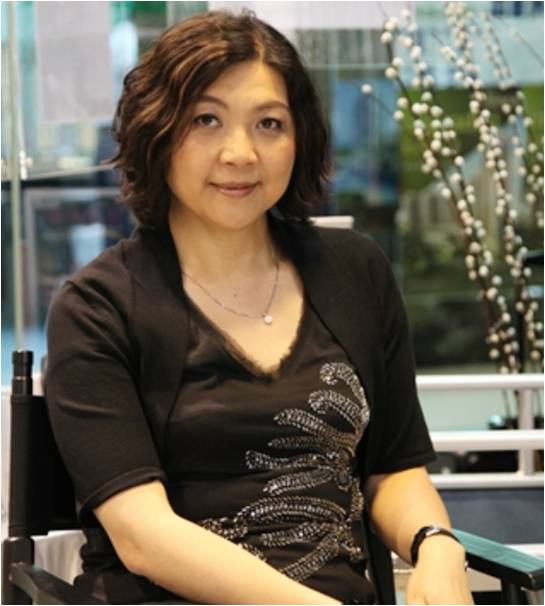 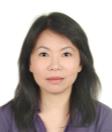 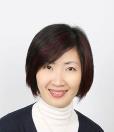 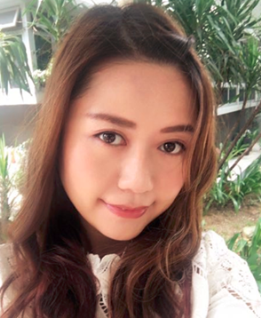 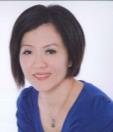 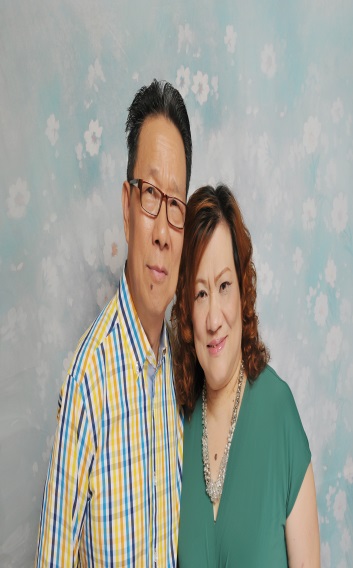 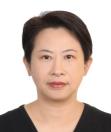 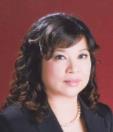 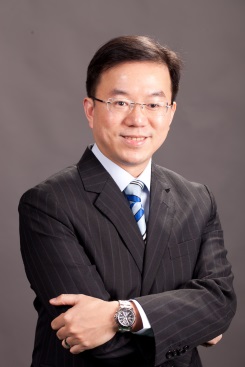 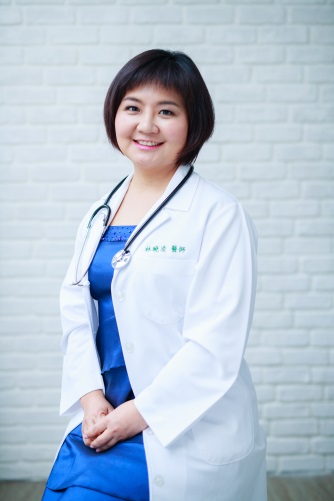 8
Leaders Developing Overseas Business
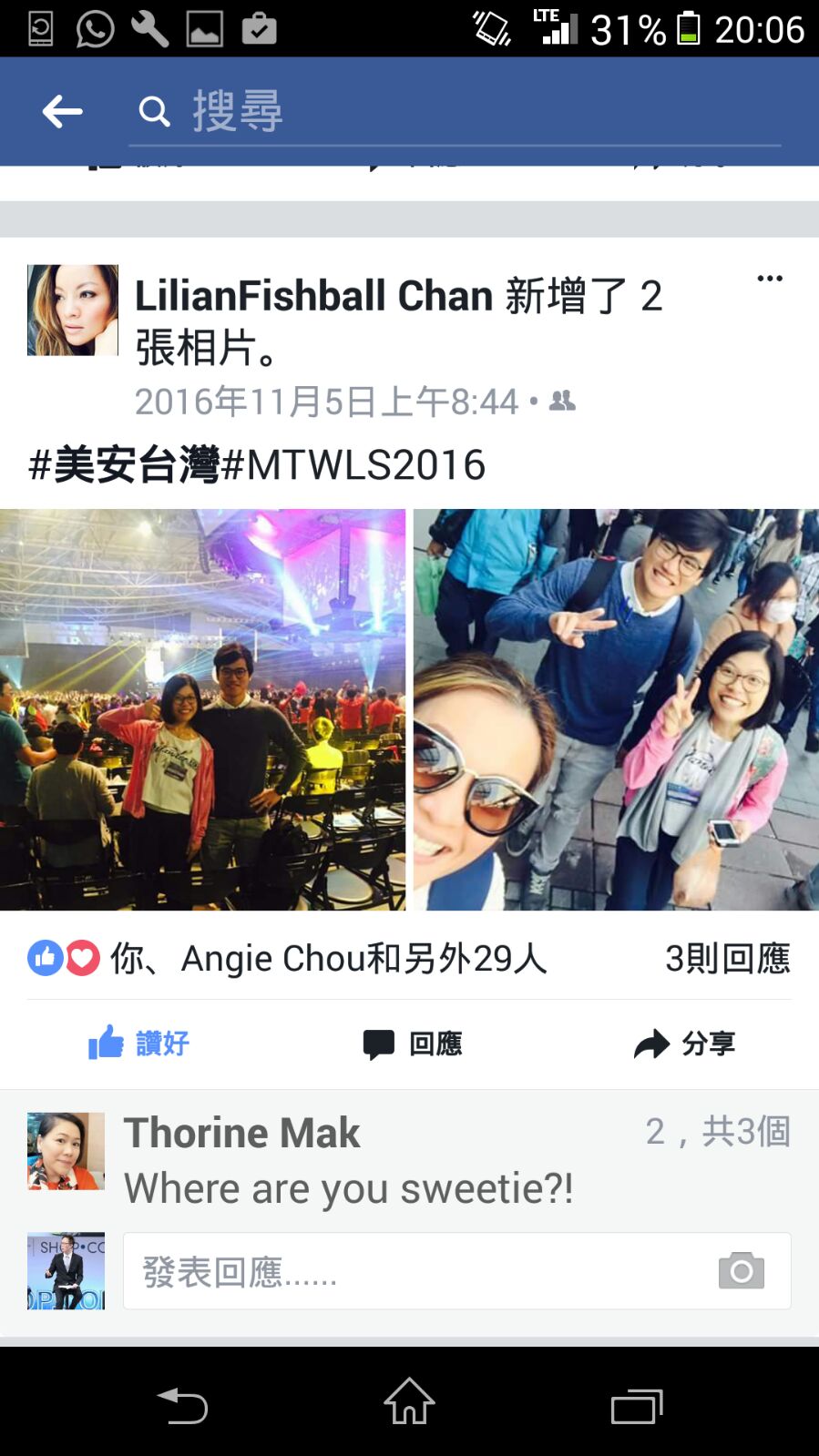 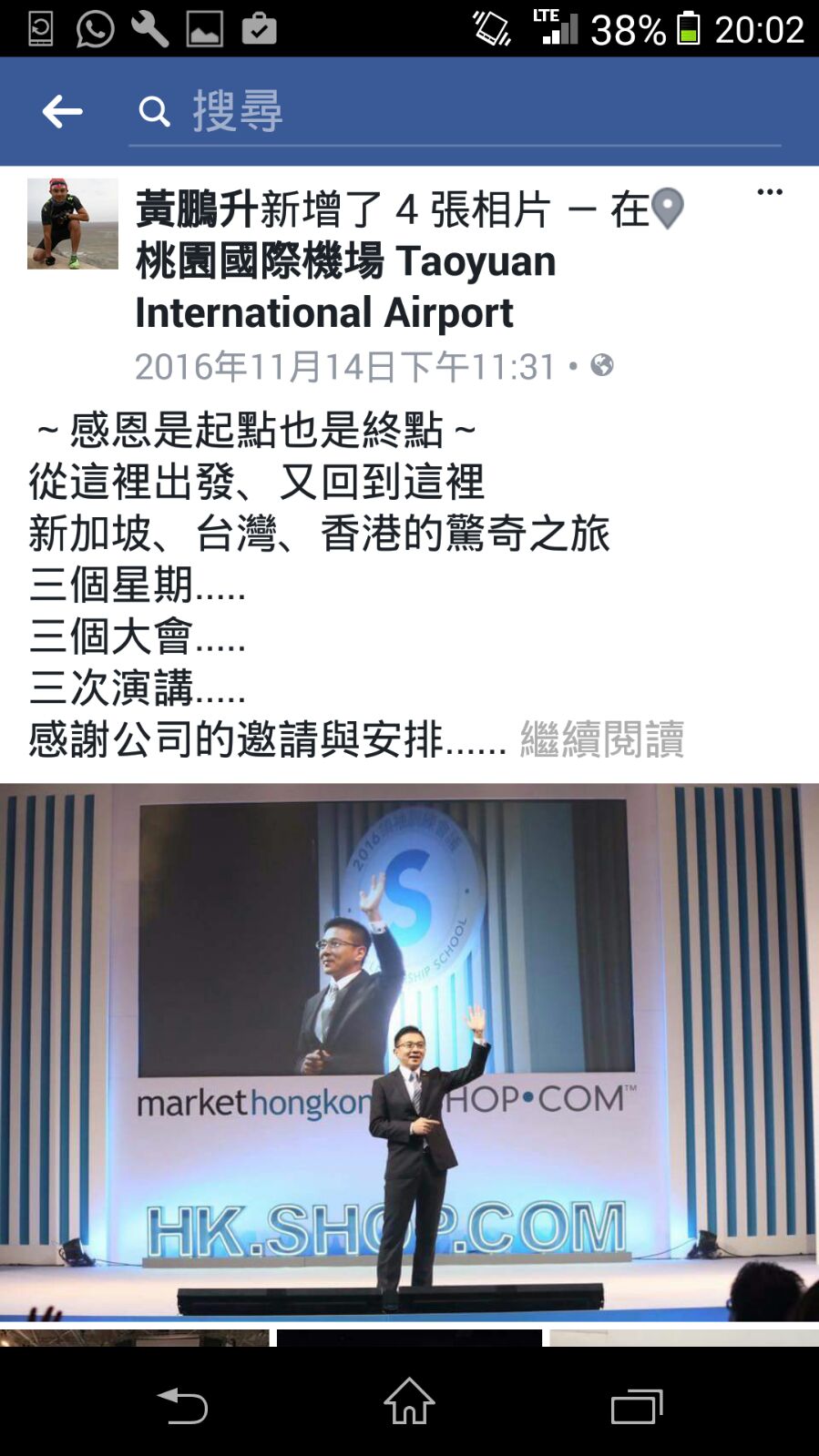 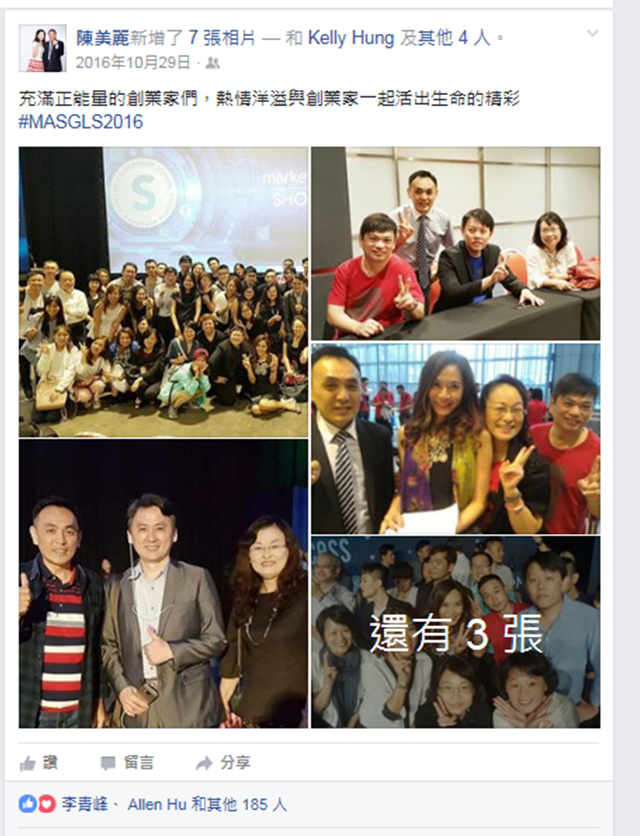 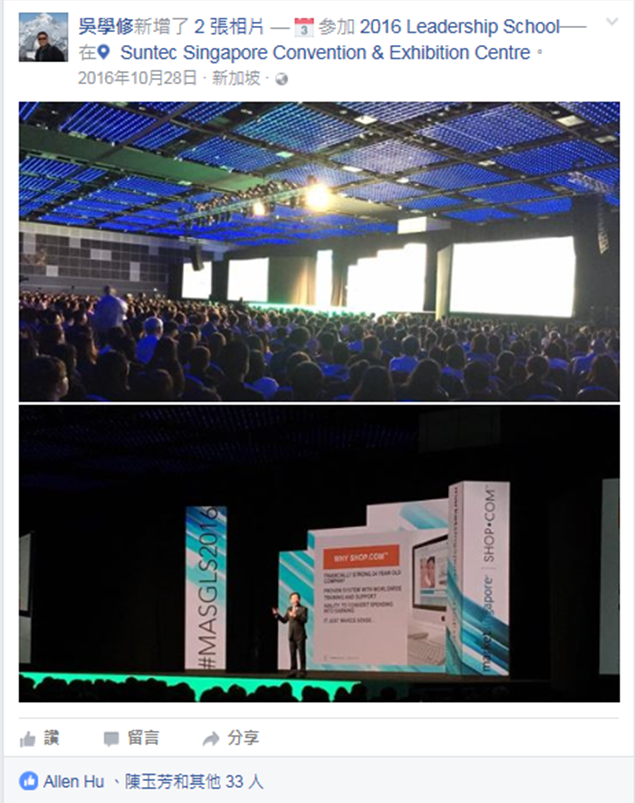 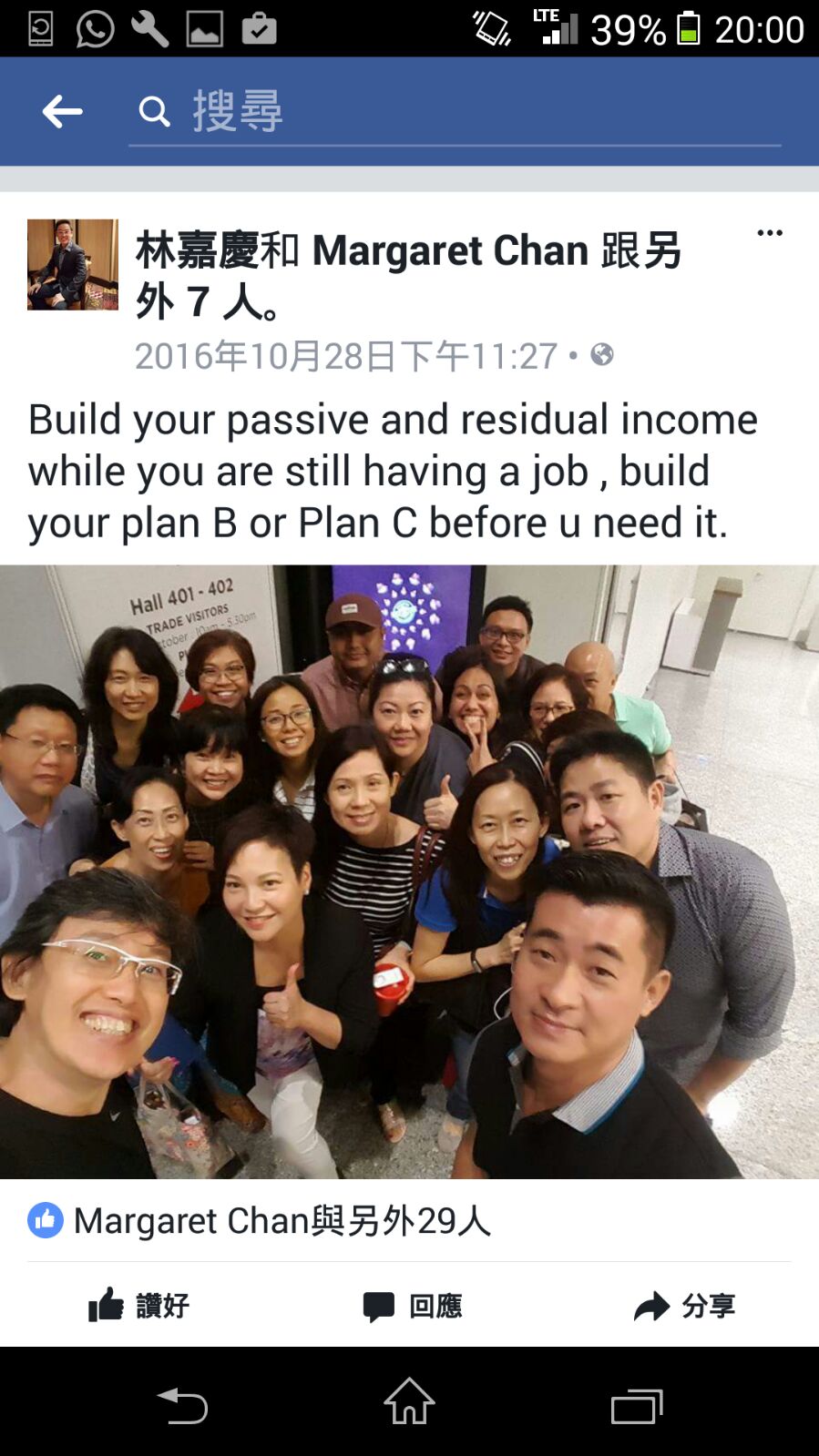 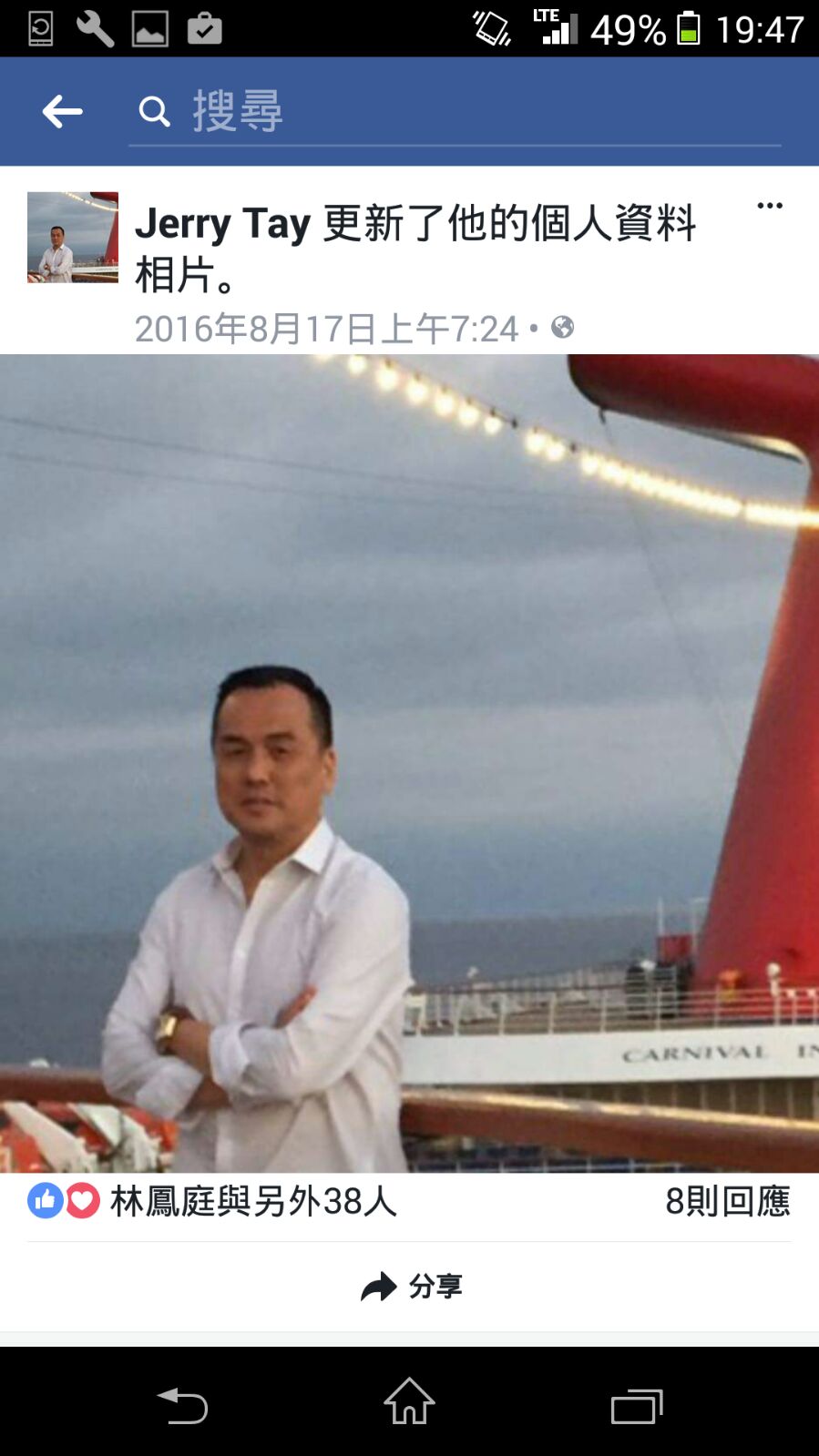 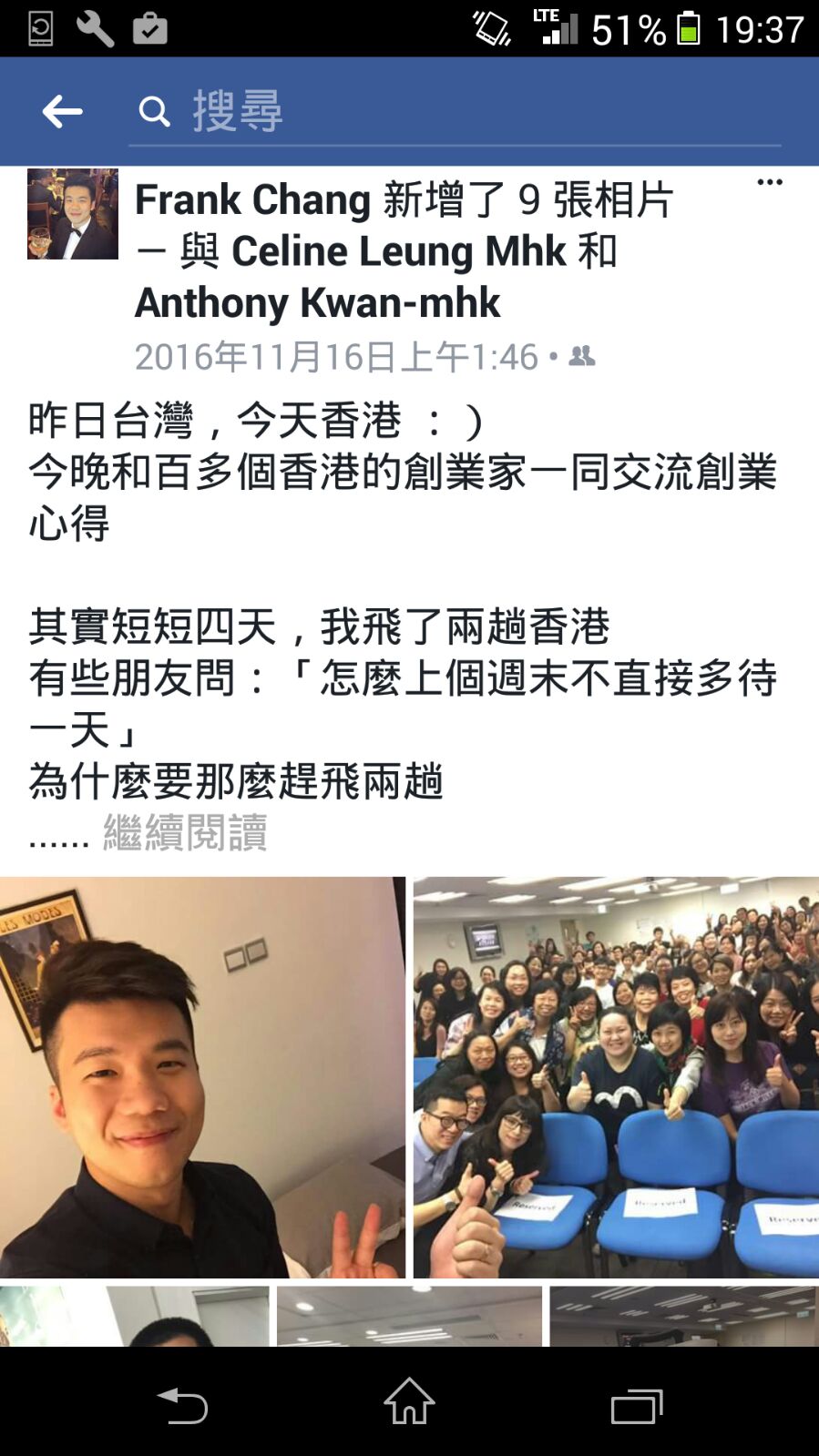 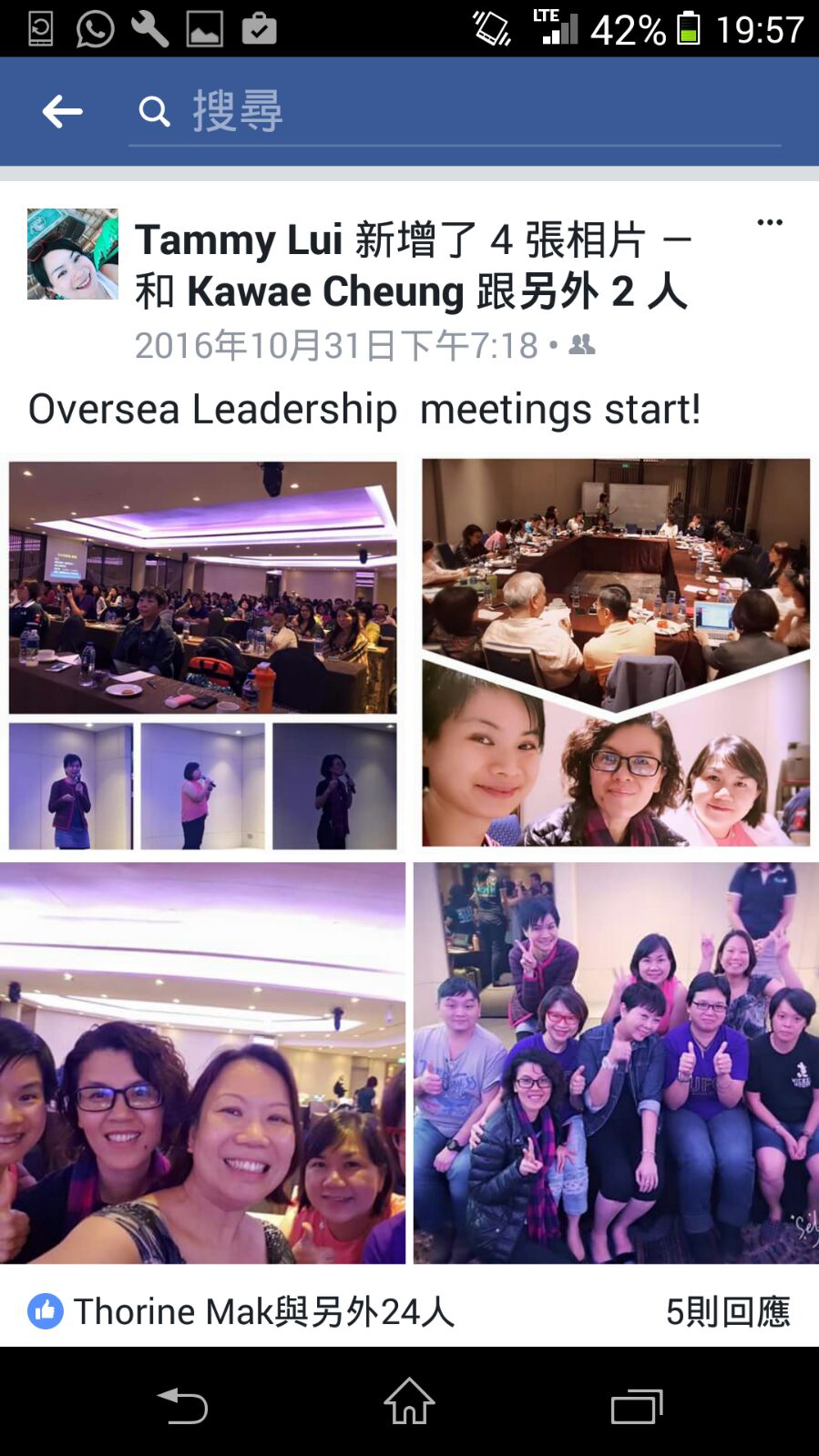 9
Next Page in Asia Pacific
SINGAPORE
AUSTRALIA
TAIWAN
HONG KONG
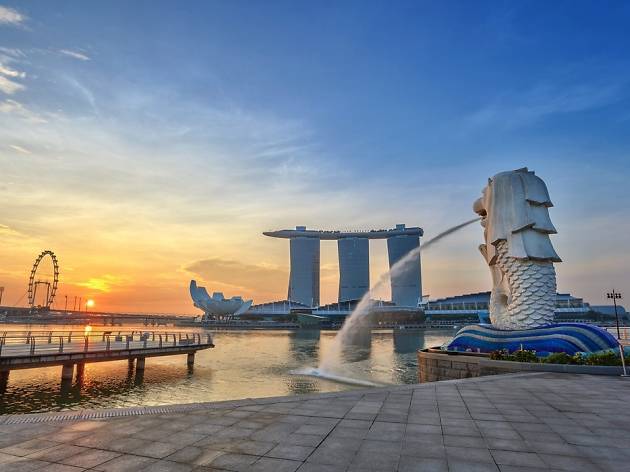 MALAYSIA
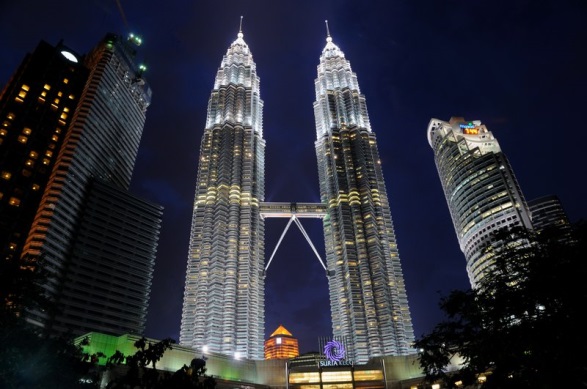 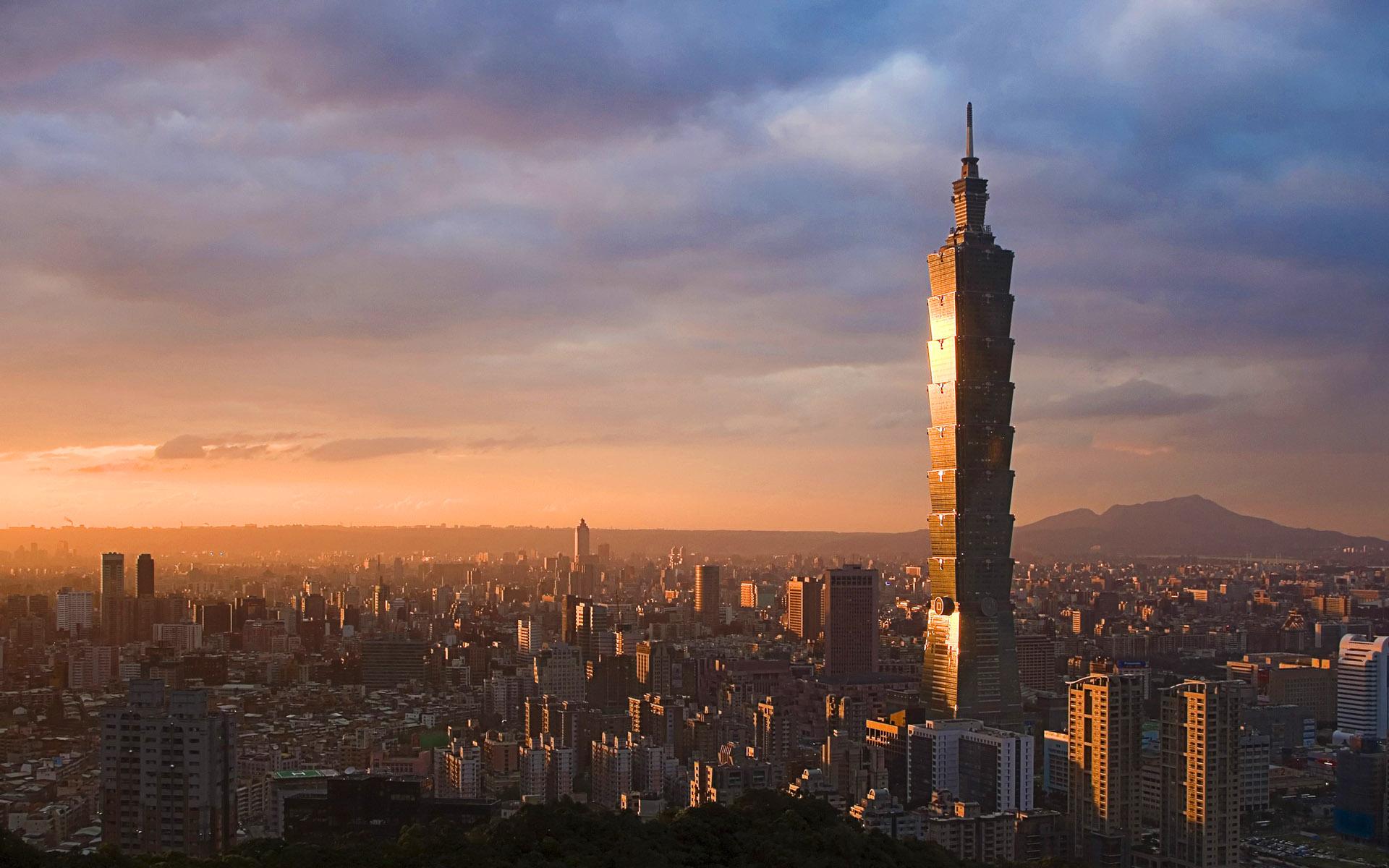 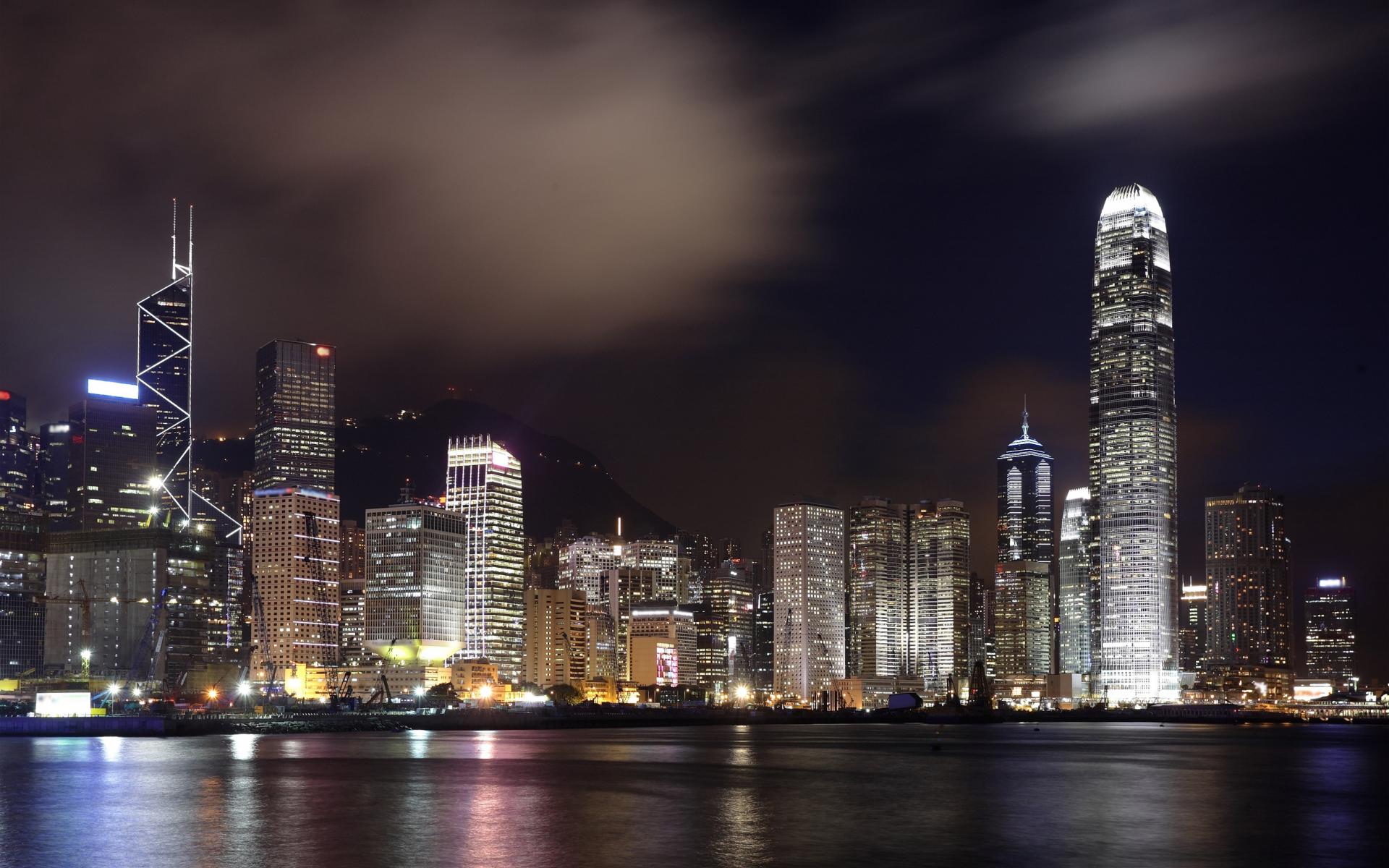 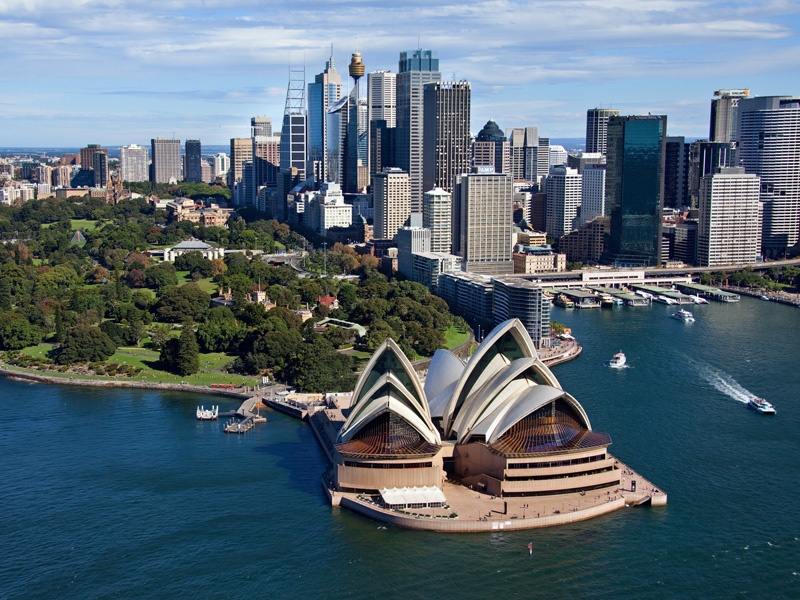 COMING
 SOON
2002
2005
2007
2014
[Speaker Notes: United States, Canada, Mexico, Bahamas, Columbia, Dominican Republic, Ecuador, Panama, Jamaica
United Kingdom, Spain
Australia, Taiwan, Hong Kong, Singapore, New Zealand]
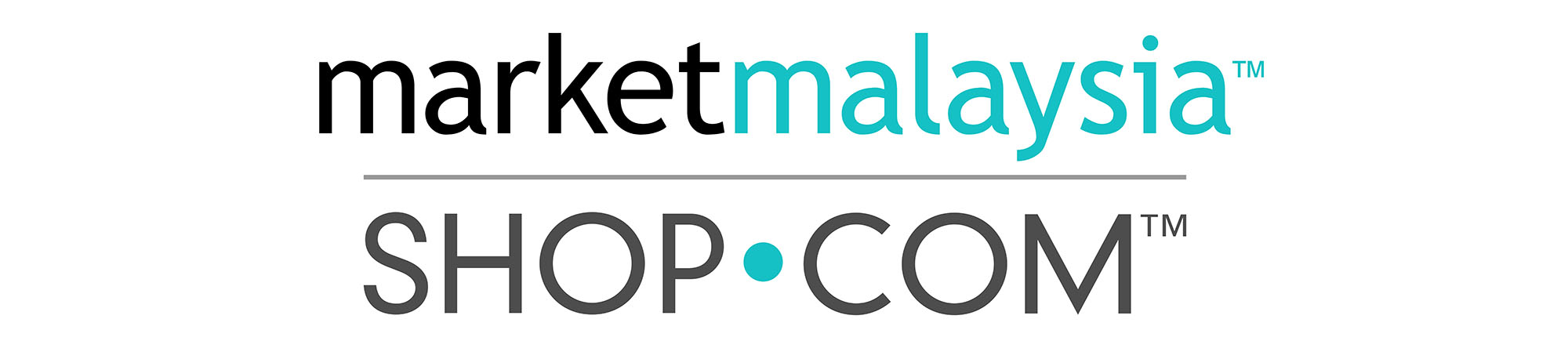 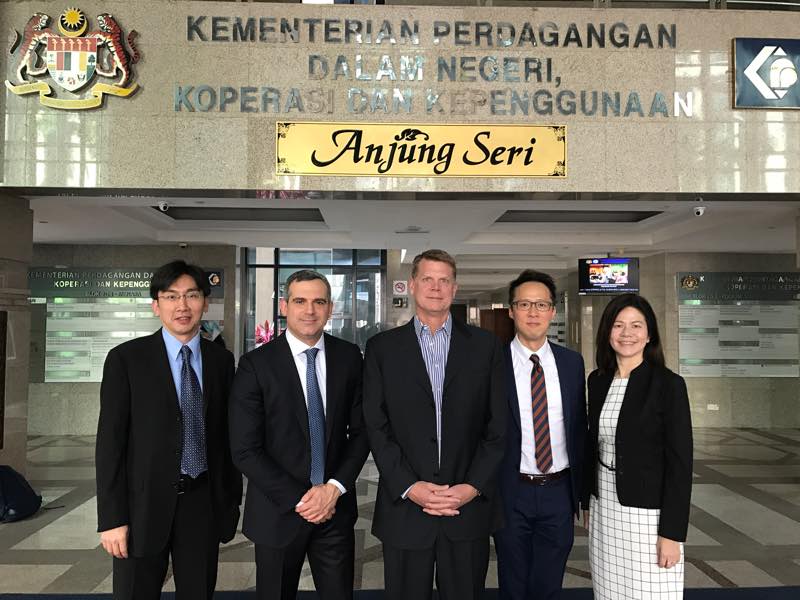 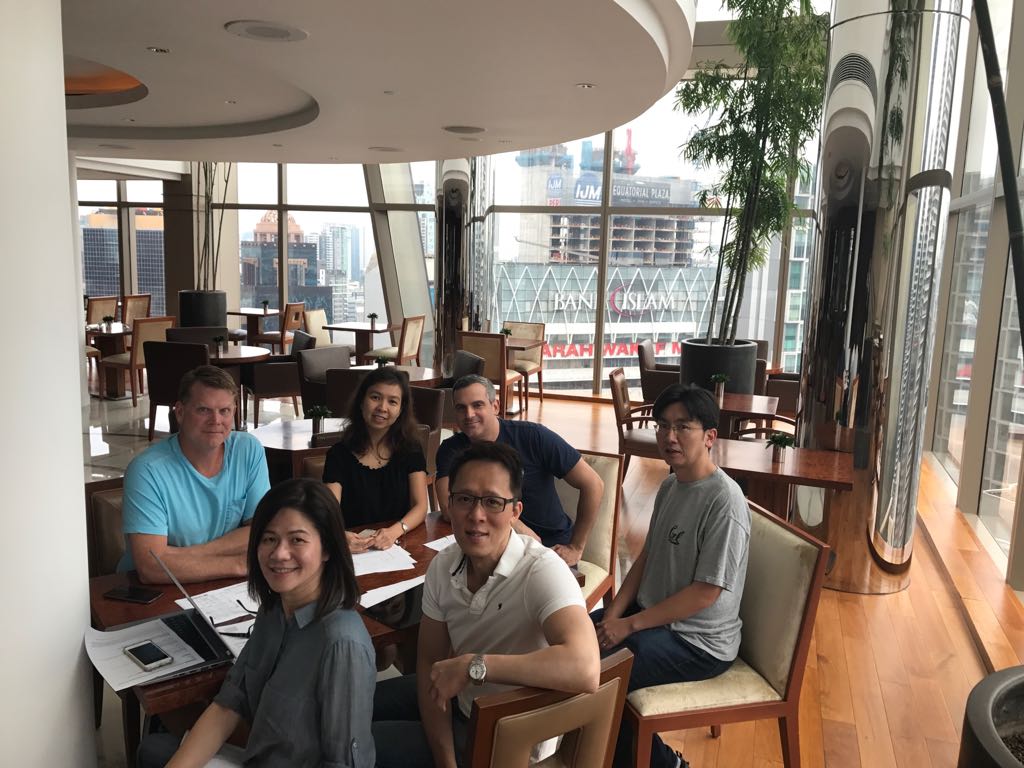 11
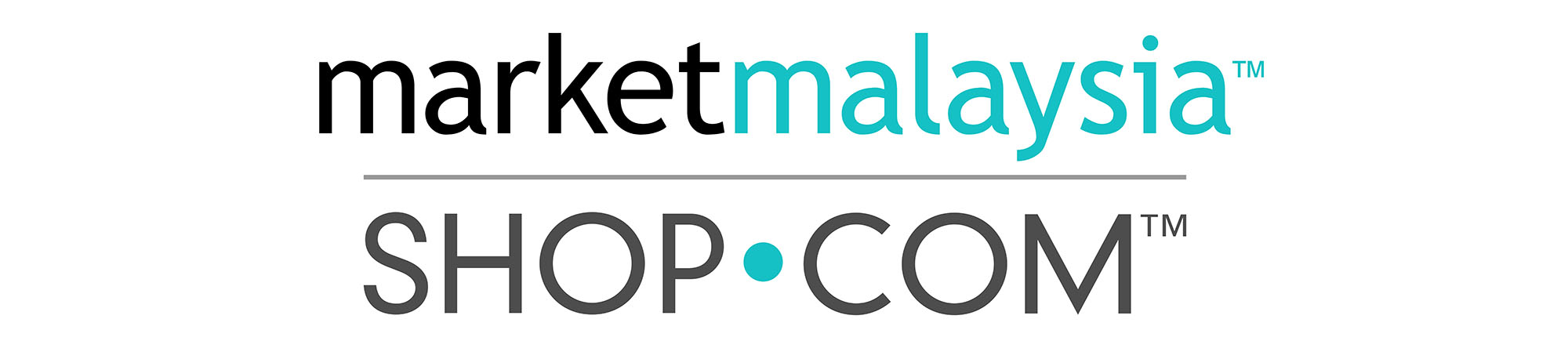 CHERIE FOONG 

Market Malaysia
Country Manager
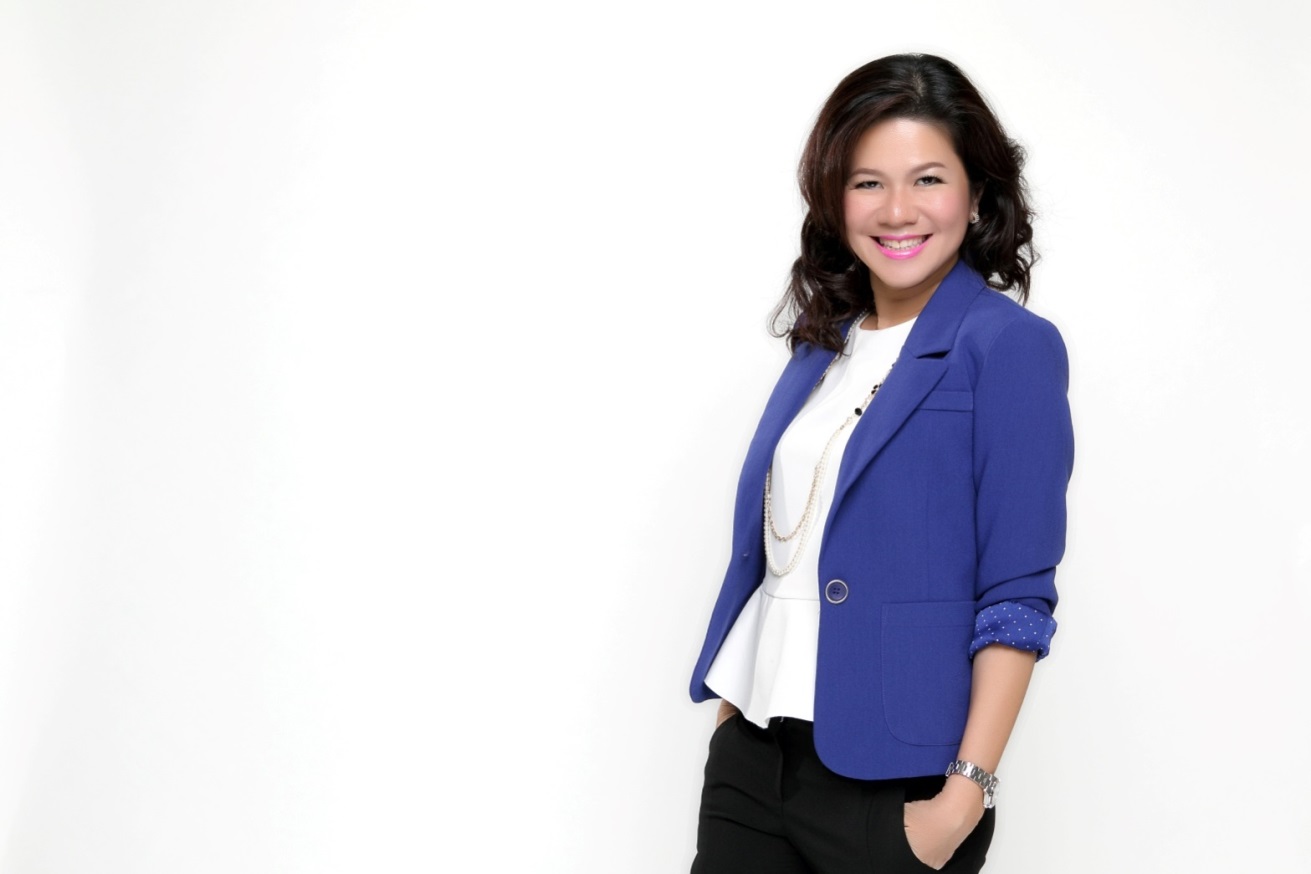 12